Thứ hai ngày 27 tháng 3 năm 2023 
Tiếng Việt:
Ôn tập giữa học kì II
(Tiết 2 )
* Câu kể có mấy kiểu câu? Là những kiểu câu nào?
a. Kể về các hoạt động vui chơi của em và các bạn trong giờ nghỉ giữa buổi học ở trường
Ai làm gì?
b. Tả các bạn trong lớp ( tính tình, dáng vẻ,….)
Ai thế nào?
c. Giới thiệu từng bạn trong tổ của em với chị phụ trách mới của liên đội
Ai là gì?
a.  Đến giờ ra chơi, chúng em ùa ra sân. Các bạn nam đá cầu. Các bạn nữ nhảy dây. Một số bạn ngồi đọc truyện dưới gốc cây.
b.  Lớp em mỗi người một vẻ: Bảo Hân thì dịu dàng. Nguyễn Hưng thì hay nói leo. Thanh Tâm học Tiếng Anh rất giỏi. Quỳnh Như đọc bài rất tốt.
c. Em xin giới với chị các thành viên của tổ em: Em là Diễm Quỳnh một thành viên của tổ 3. Đây là bạn Trân, lớp trưởng vừa tham gia thi Trạng Nguyên Tiếng Việt cấp thị xã. Còn đây là bạn Long là cầu thủ đá bóng của lớp em đấy.
2. Thi đua nói các câu kể sau :
Ai là gì?
Ai làm gì?
Ai thế nào?
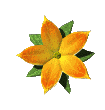